Chapter 11 amphibian – figure assignments

Fig 11.12 – Rachel N.
Fig 11.17 – Beth B. 
Fig 11.18 –  Daphne C
Fig 11.22 – Maggie C.
11.25 – Alease D.
11.28 – Emily D.
11.26 – Aidan G.
Genetic Mapping

Associating phenotypes with genotypes


Types of maps???

Methods to make maps???


SNPs – single nucleotide polymorphisms


Haplotype – a set of SNPs that are close to each other on the chromosome and thus most often inherited together.
Figure 9.1  Polytene chromosomes of Drosophila
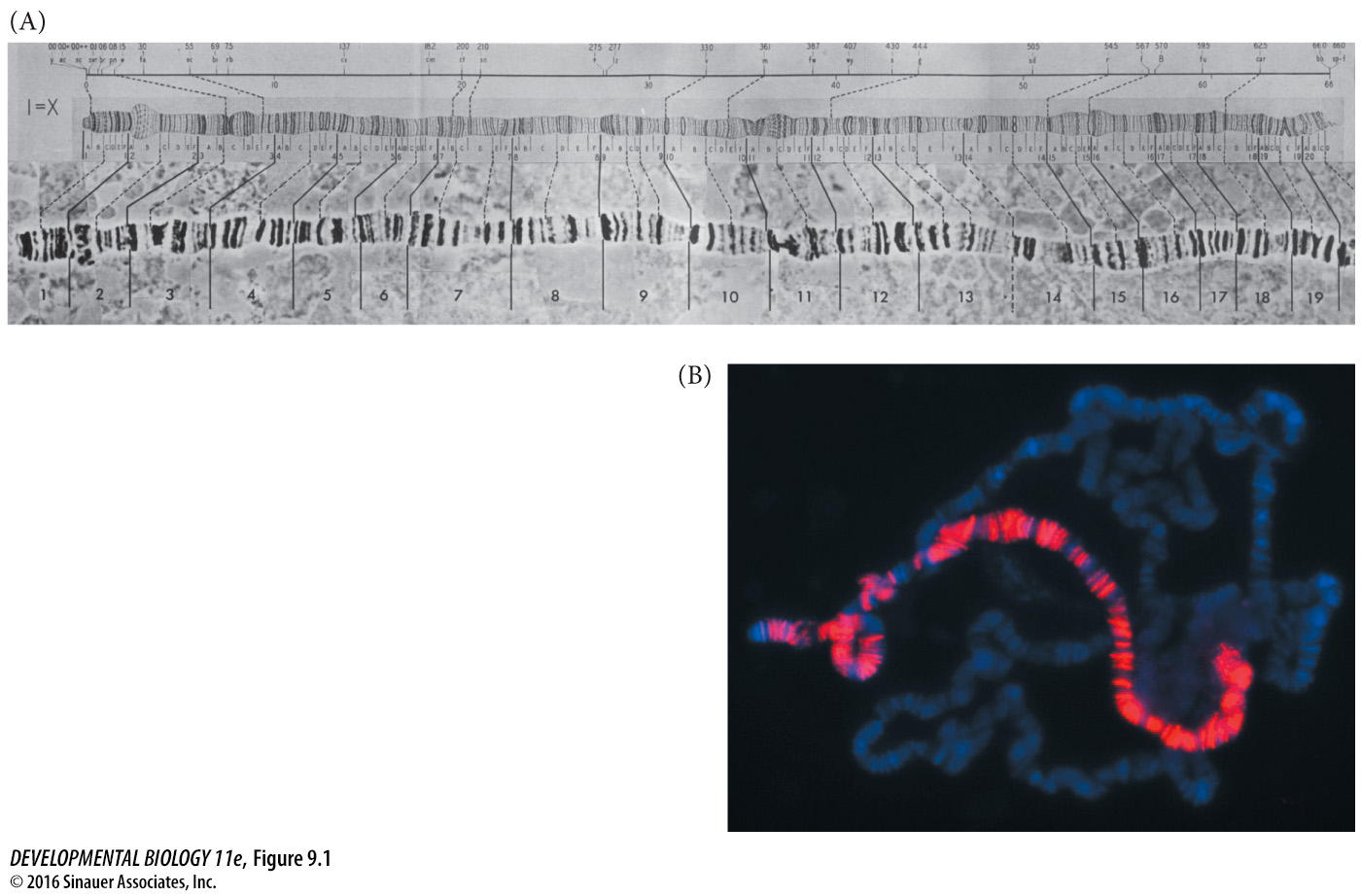 [Speaker Notes: Figure 9.1  Polytene chromosomes of Drosophila. DNA in the larval salivary glands and other larval tissue replicates without separating. (A) Photograph of the D. melanogaster X chromosome. The chart above it was made by Morgan’s student Calvin Bridges in 1935. (B) Chromosomes from salivary gland cells of a third instar D. melanogaster male. Each polytene chromosome has 1024 strands of DNA (blue stain). Here, an antibody (red) directed against the MSL transcription factor binds only to genes on the X chromosome. MSL accelerates gene expression in the single male X chromosome so it can match the amount of gene expression by females with their two X chromosomes. (A from Brody 1996; B photograph by A. A. Alekseyenko and M. I. Kuroda.)]
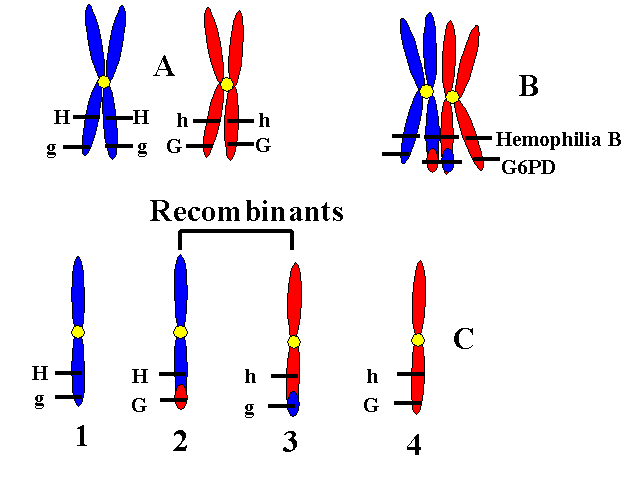 Large majority of progeny have these
Small percentage of progeny have these chromosomes
https://www.uic.edu/classes/bms/bms655/lesson12.html
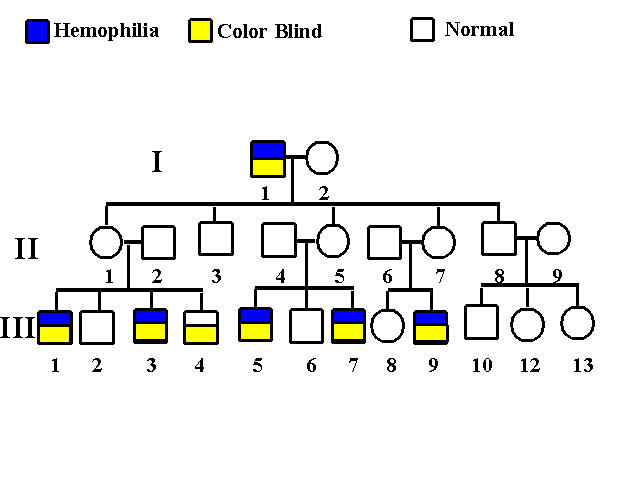 https://www.uic.edu/classes/bms/bms655/lesson12.html
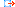 Physical map (distances are in bases or megabases 106 bases)
A map of the locations of identifiable landmarks on DNA (e.g., restriction-enzyme cutting sites, genes, or specific sequences, Giemsa staining bands), regardless of inheritance. Distance is measured in base pairs. For the human genome, the lowest-resolution physical map is the banding patterns on the 24 different chromosomes; the highest-resolution map is the complete nucleotide sequence of the chromosomes.

Definition adapted from: Human Genome Project Information   at the U.S. Department of Energy

http://web.ornl.gov/sci/techresources/Human_Genome/glossary.shtml
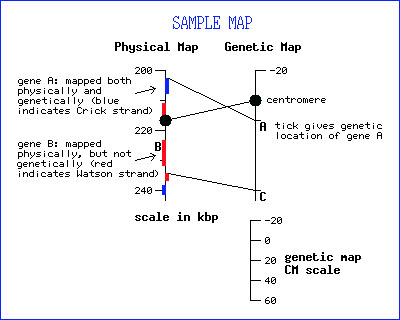 http://wiki.yeastgenome.org/index.php/Combined_Physical_and_Genetic_Maps_of_S._cerevisiae
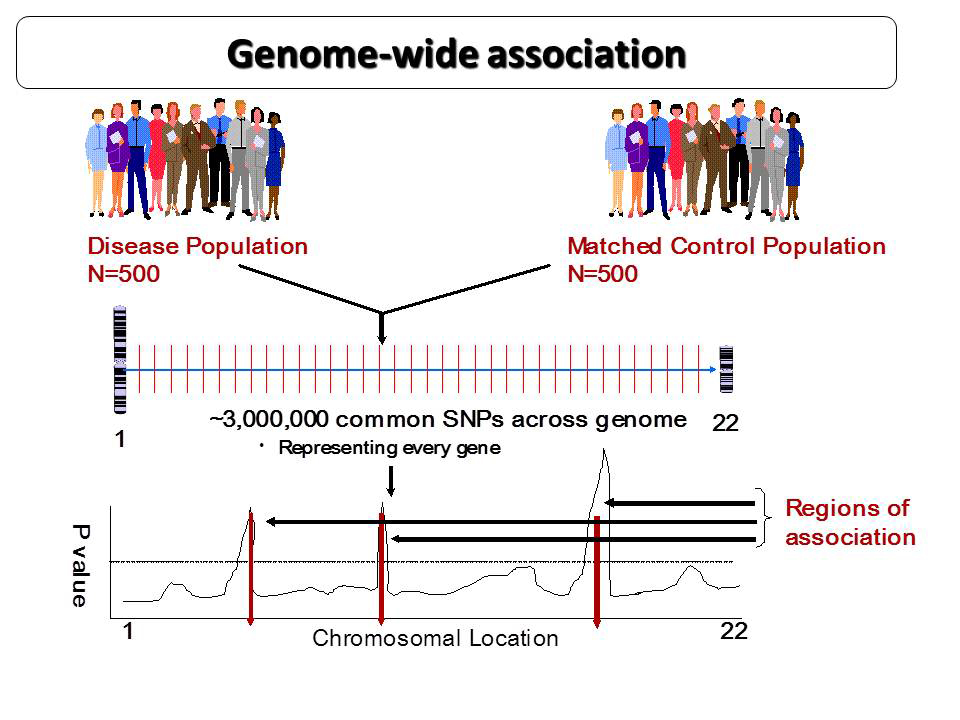 Line of statistically significance
http://www.cincinnatichildrens.org/assets/0/9823/9824/9839/9932/9933/10567/12239/12722/c9ab3a3b-a9c0-4cad-a34a-4c72d30218f1.jpg
Very basic info on genetic linkage mapping from NIH – 
https://www.genome.gov/10000715

Association mapping and Haplotype/HAPMAP

http://www.genome.gov/10001665

Wikipedia page describing the HapMAp effort

https://en.wikipedia.org/wiki/International_HapMap_Project
A-P axis formation
Maternal effect genes


Gap genes


Pair-rule genes	7 stripes


     Segment polarity genes	  14 stripes


Homeotic selector genes – determines
	developmental fate of each 
	segment
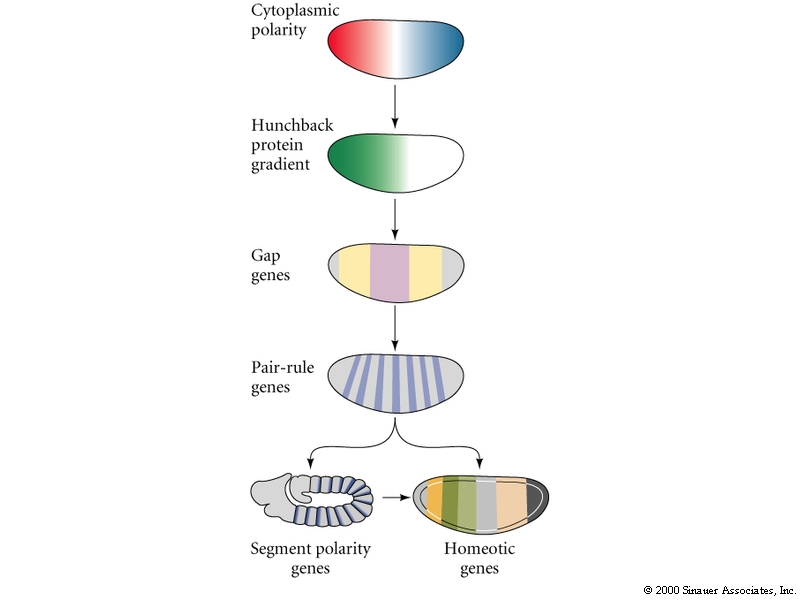 The Nobel Prize in Physiology or Medicine 1995
Homeotic Selector Genes
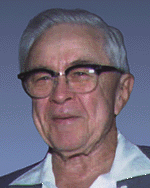 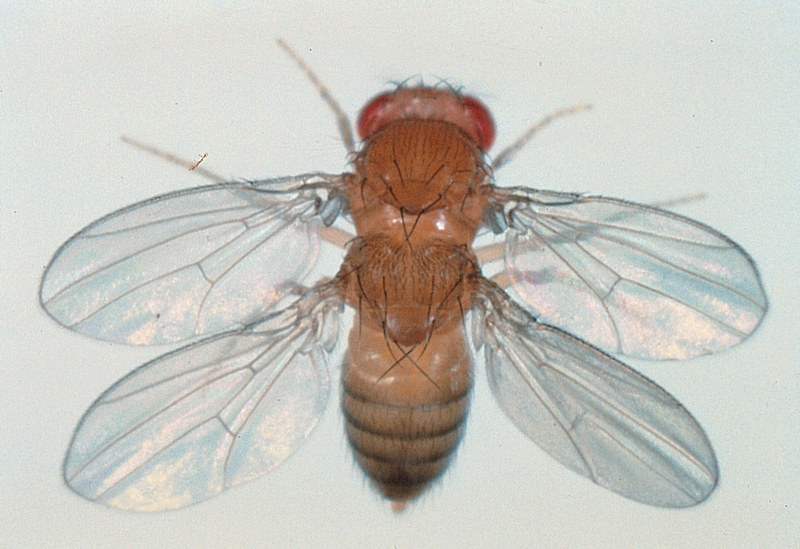 Ed Lewis
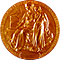 "for their discoveries concerning the genetic control of early embryonic development"
Terms
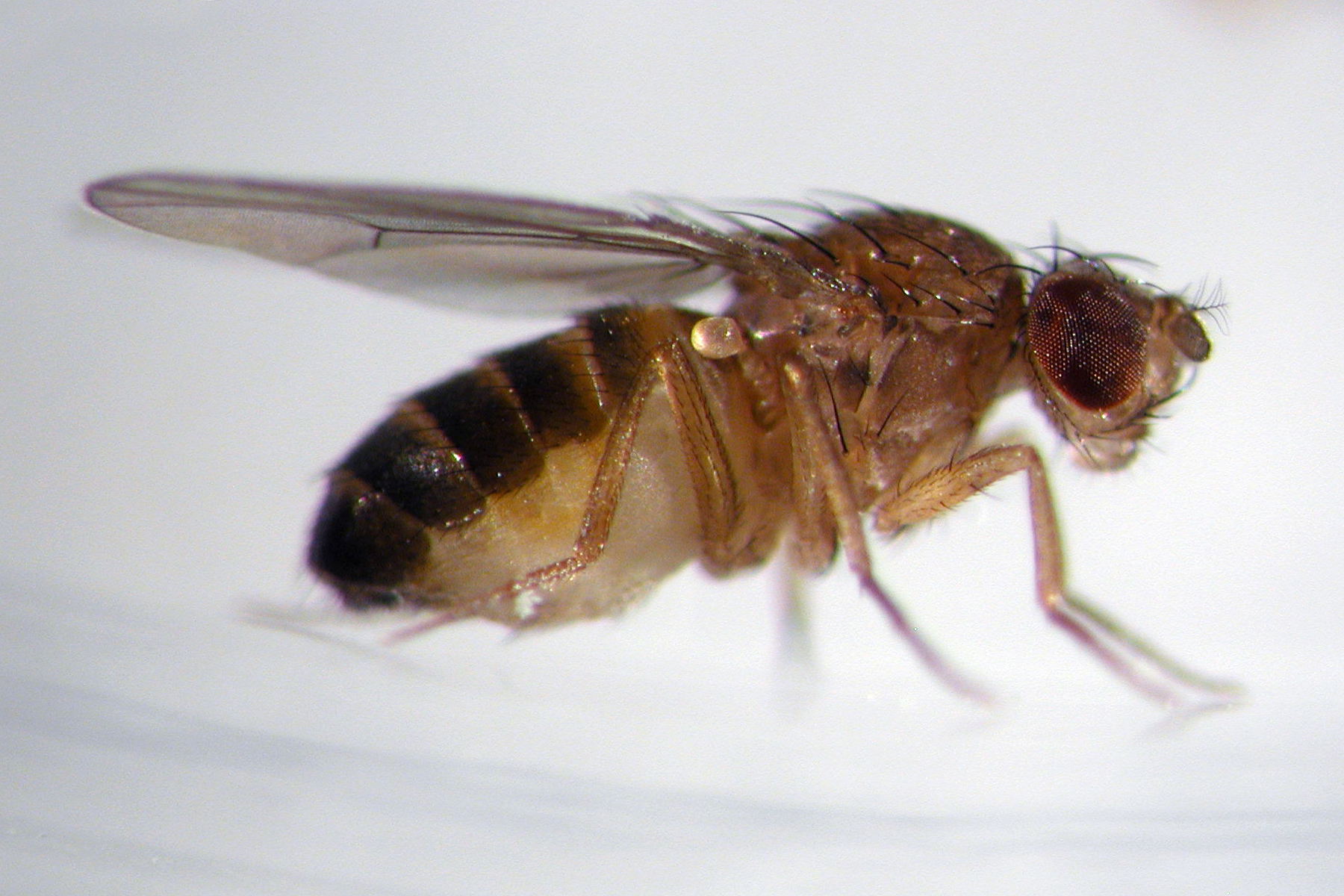 Homeo = similar

Homeotic mutations – one structure replaced by another

Homeotic genes specify the identity of a particular segment
wing
haltere (balancer)
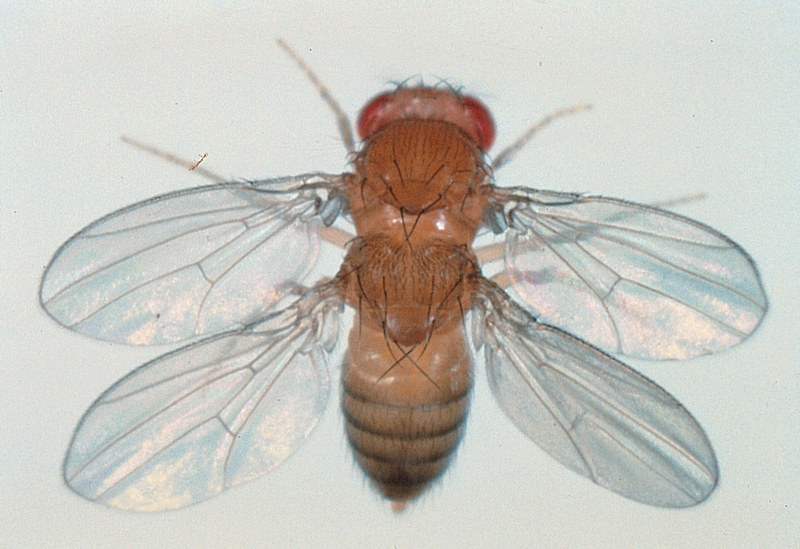 http://neurophilosophy.wordpress.com
Terms
Homeobox = conserved DNA sequence ~180 bp shared by many homeotic genes

Encodes the homeodomain – 60 amino acid protein sequence - (the DNA binding Domain)


Not all genes with homeoboxes are homeotic genes

Not all homeotic mutations are caused by mutated homeobox containing genes
Homeotic gene expression in Drosophila
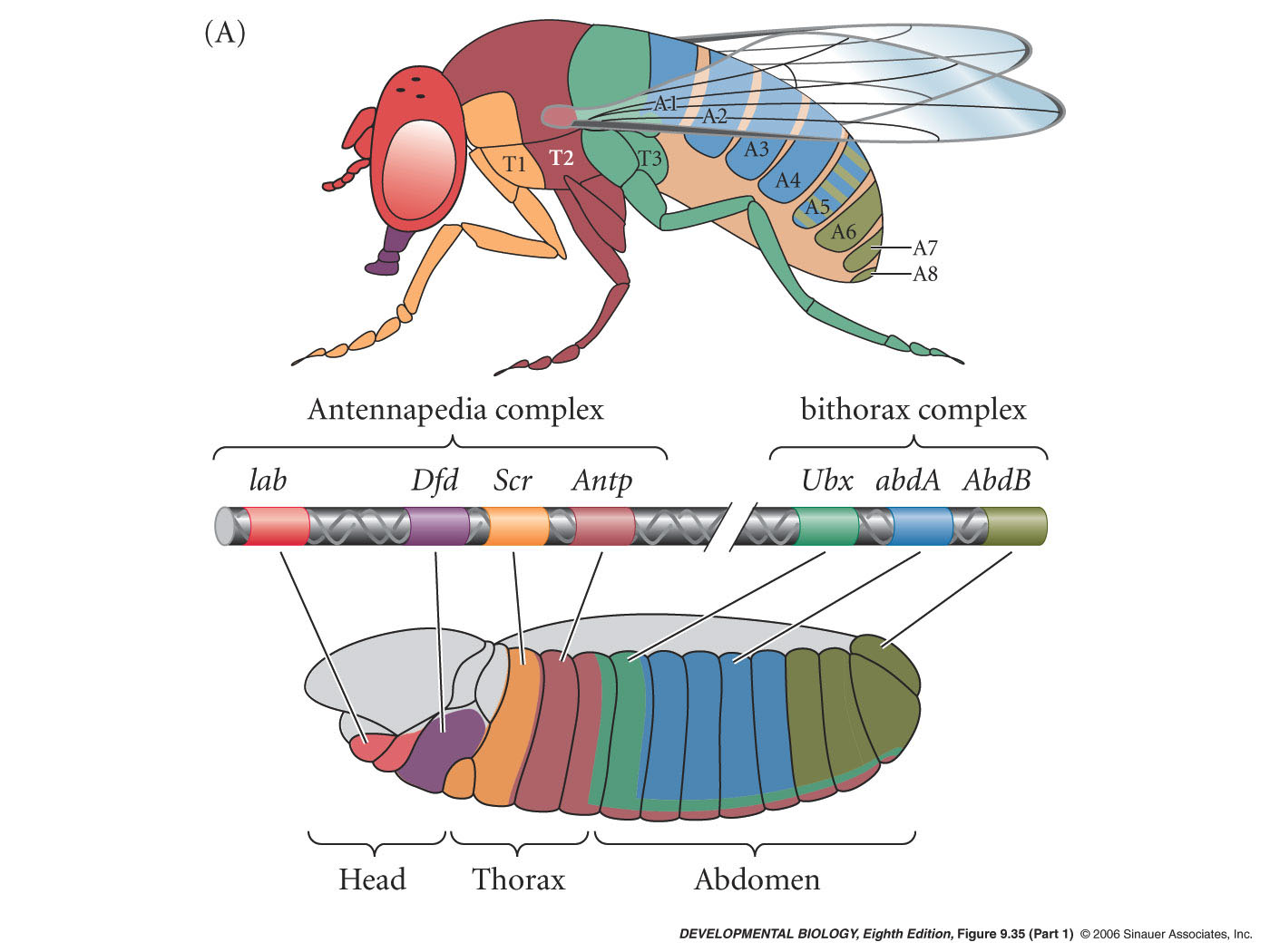 linear chromosomal order
posterior
anterior
[Speaker Notes: devbio8e-fig-09-35-1.jpg]
Homeotic selector genes
Initial expression domains of homeotic genes are 	established by the gap and pair-rule genes
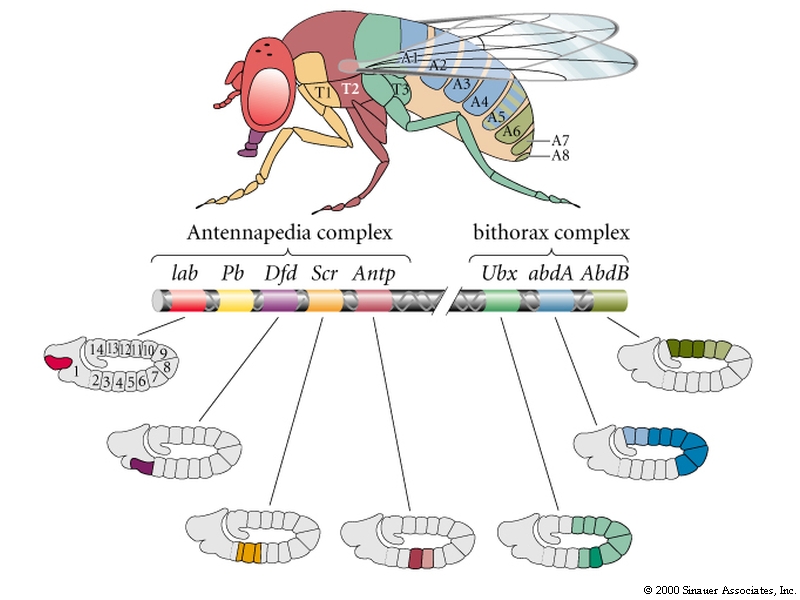 Ultrabithorax gene activated by Hunchback in the middle of the embryo
Homeotic selector genes
Boundaries of homeotic gene expression confined to parasegments defined by Ftz and Eve pair-rule genes
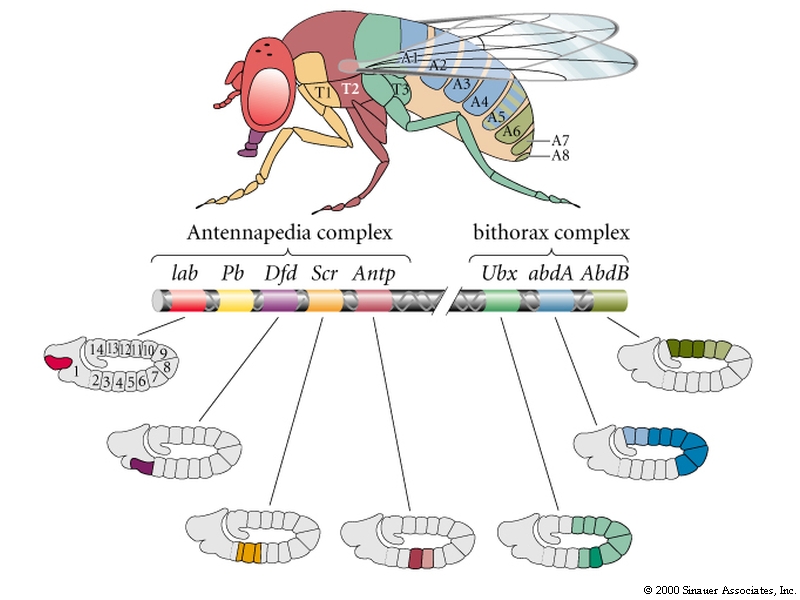 Homeotic selector genes regulate other homeotic selector genes
All homeotic genes are repressed by the homeotic gene
	expressed posterior to it 

“posterior dominance”


Antp is repressed  by all 
	members of the 
	bithorax complex
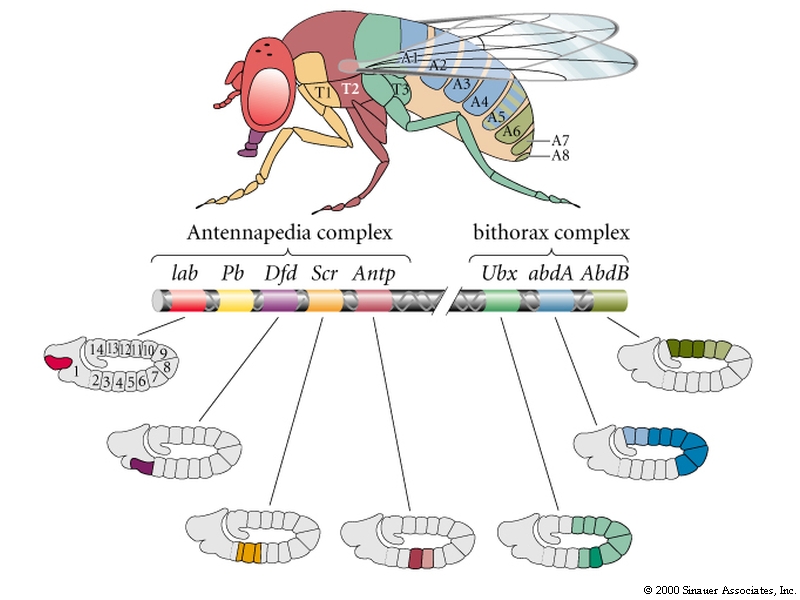 Ubx represses Antp
If Ultrabithorax deleted, Antp activity extends through
	region normally expressing Ubx 
	and stops where Abd region begins

This allows 3rd thoracic segment 
	to form wings like 2nd
	thoracic segment
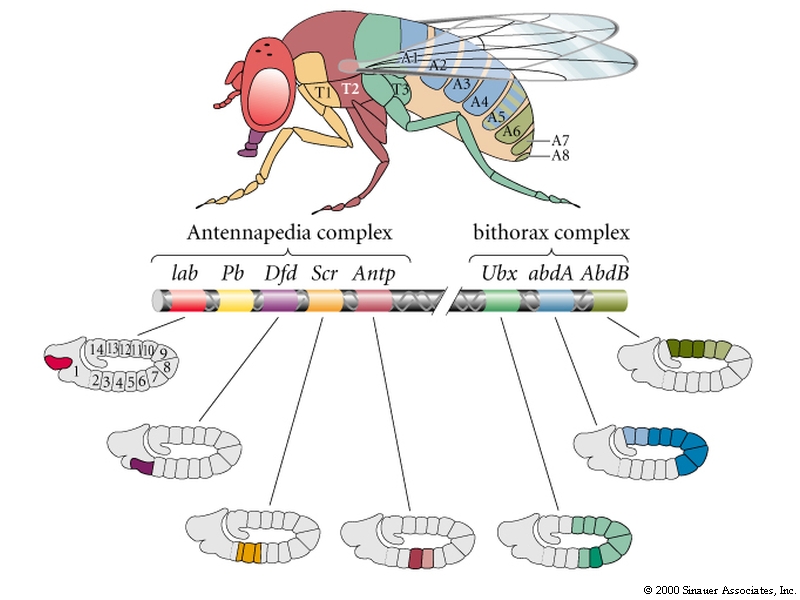 Ubx deleted
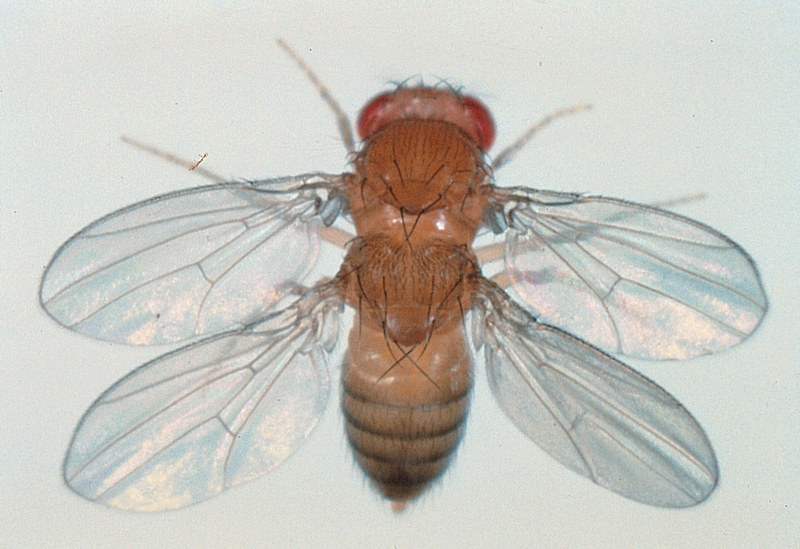 wild type
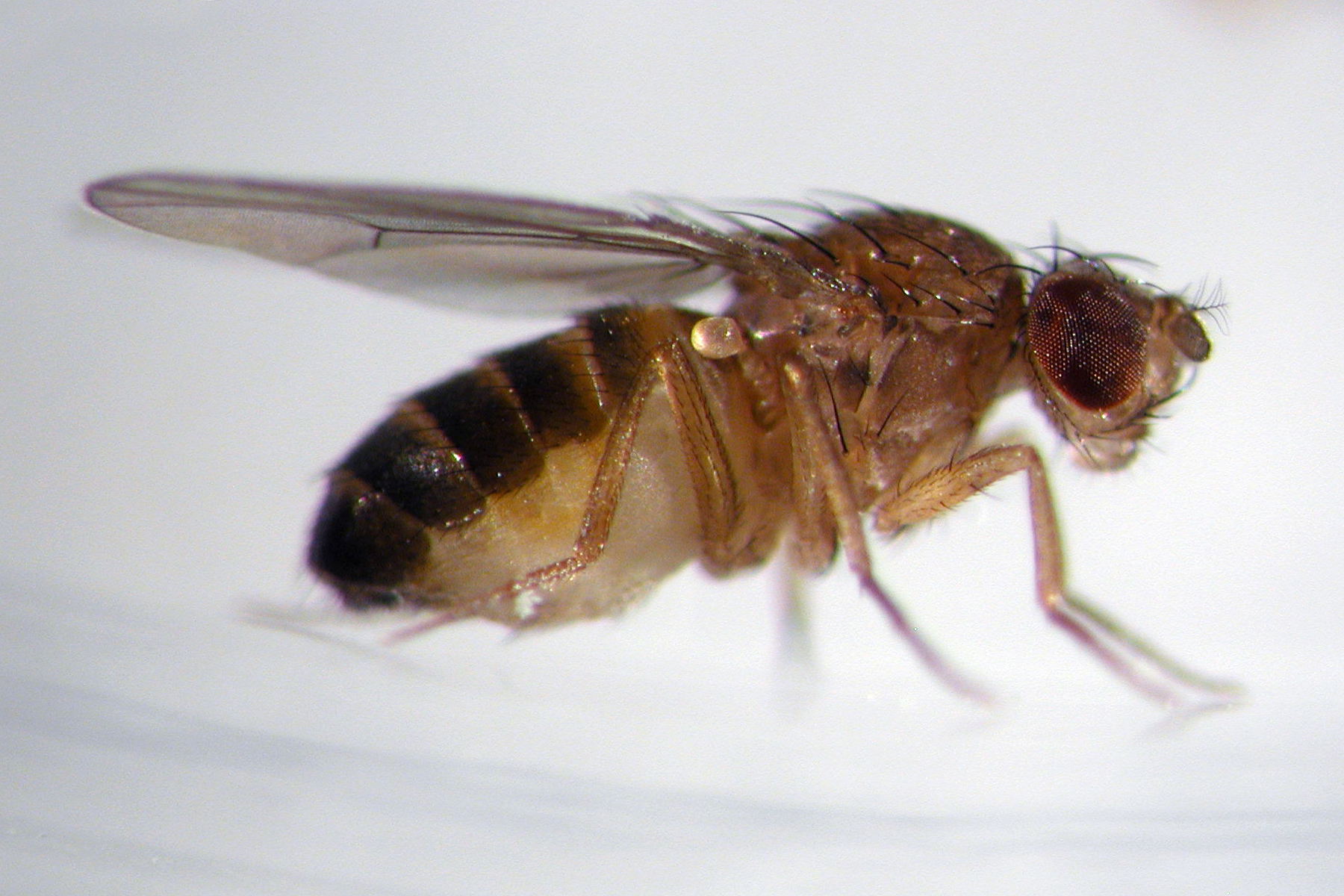 wing
haltere (balancer)
Realisator gene – 
Wingless (wg)
Targets of homeotic gene proteins that form the specified tissue or organ primordia

Ubx specifies 3rd thoracic segment by repressing expression of “wing genes”

Ubx represses wg expression 

structures develop as halteres (balancers)
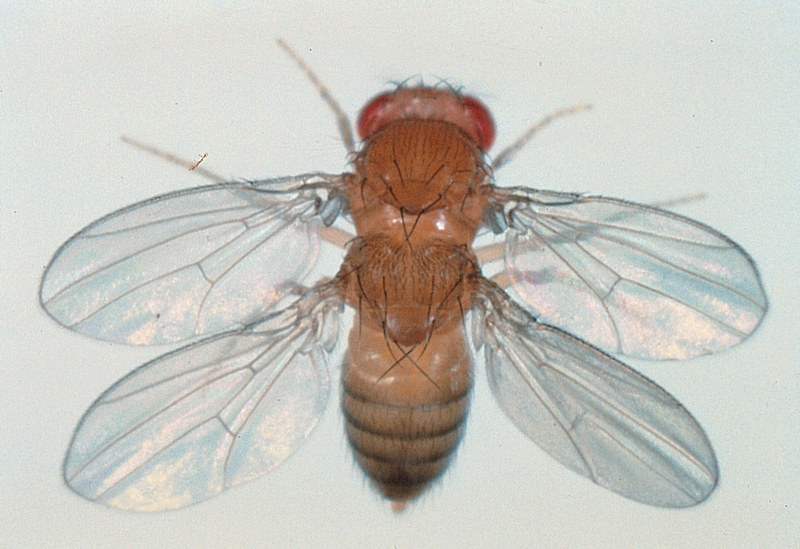 Pleiotropy - when a single gene influences multiple phenotypic traits
Realisator gene - Homothorax
Antp expressed in 2nd thoracic segment

Binds enhancer in the homothorax gene and prevents homothorax expression

Homothorax = a transcription factor required for antennal formation

Antp represses genes needed for antennal development
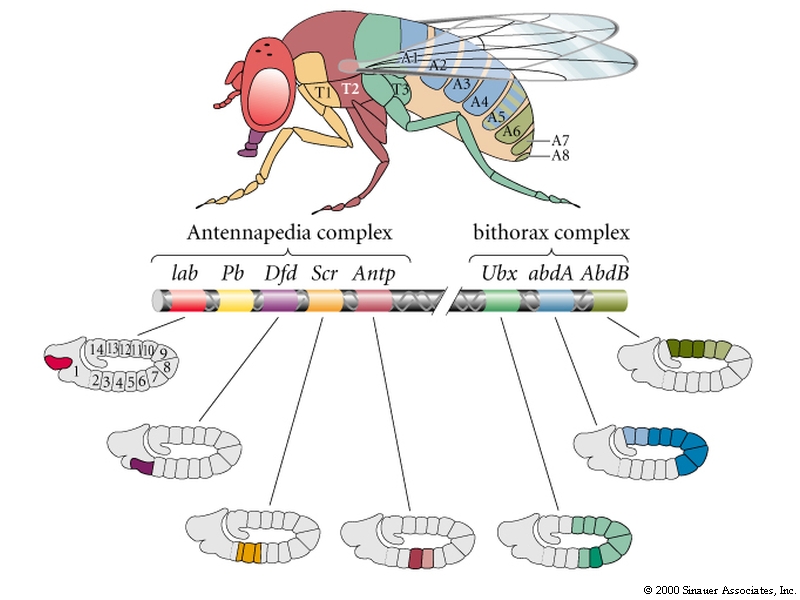 Homeotic selector genes
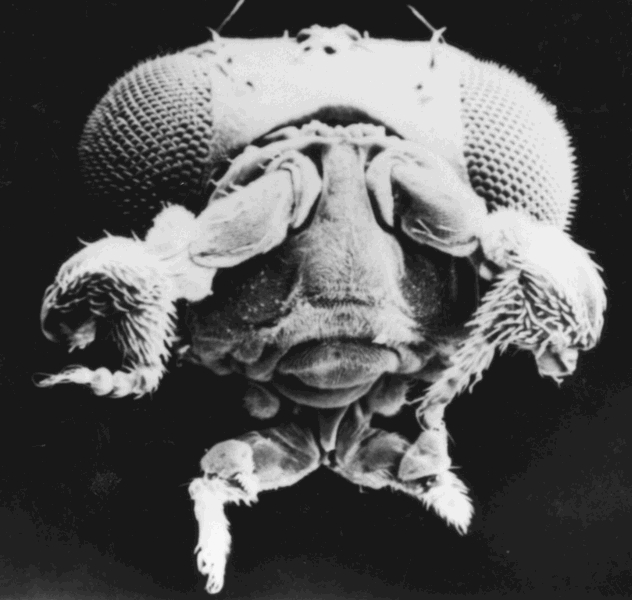 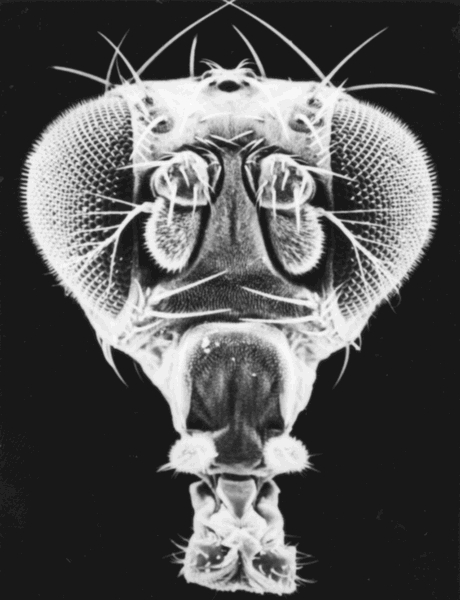 Gain of function mutation: Ectopic
Antennapedia expressed in head
Antennapedia expressed in 
2nd thoracic segment
Maintenance of Homeotic Gene Expression
Gap and pair-rule genes are transient
	Identities of segments must be stabilized

Homeotic genes stabilized by alteration of chromatin 	structure

Repression maintained by the Polycomb proteins

Active chromatin conformation maintained by Trithorax genes

Mitotic inheritance – but reset during gametogenesis
H3K9 and H3K27
H3K9 = Lysine residue in position 9 on Histone H3
Polycomb – H3K27me3
Trithorax – H3K9 acetylated
If methylated by histone methyl transferase
nucleosome stabilized
DNMT attracted or stabilized
DNA is methlyated at CpG sites
transcriptional repression
If acetylated by p300/CBP (HAT)
 nucleosome destabilized
 transcriptional activation
Polycomb phenotype
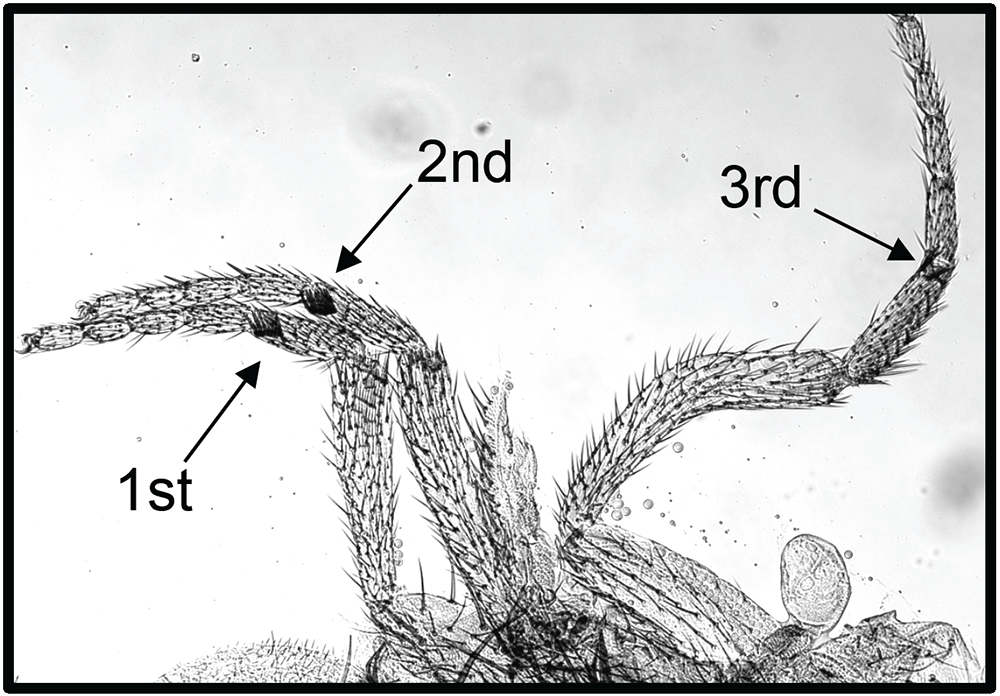 Conversion of 2nd and 3rd legs to first leg fate – 

1st leg leg specific sexcombs in male triplicated

In 2nd and third legs of wt the polycomb proteins maintain repression of homeotic genes that normally specify 1st leg fate
http://annualreport.nichd.nih.gov/kassis.html
Polycomb mutations in mouse and man
Polycomb mouse knockout –
embryonic lethal – misexpression (ectopic expression) of homeotic genes
 
(ES) cells mutant for PRC2 genes lose the ability to maintain themselves in an undifferentiated state

Polycomb genes required to prevent differentiation of stem cells

Human overexpression phenotypes associated with cancers